Syöttövesipumppujen optimaalinen valinta
Lappeenranta University of Technology
Prof. Esa Vakkilainen
Tarkasteltavat tapaukset
Saatu dataa Suomesta neljästä kattilasta
Kaukopää SK6		
Kaukopää SK5		
Joutseno		
Kymi
Jokaisesta kattilasta kerätty vähintään vuoden ajalta tuntidata syöttövesivirtauksesta ja paineesta
Kattiloiden toiminnan perusteella valittu tyypilliset toimintapisteet
Saatujen SV-pumppujen datojen perusteella saatiin tyypillinen pumpun hyötysuhdekäyrä 
Investointikustannus perustuu saatuihin kustannuksiin (Wisa, Kymi-projektit)
Pumppauskustannus perustuu kussakin toimintapisteessä pumppaustehon minimointiin valitsemalla sopiva määrä pumppuja
18.8.2013
LUT SVPUMP
3
Tarkasteltavissa tapauksissa pysyvyyskäyrät samanlaisia
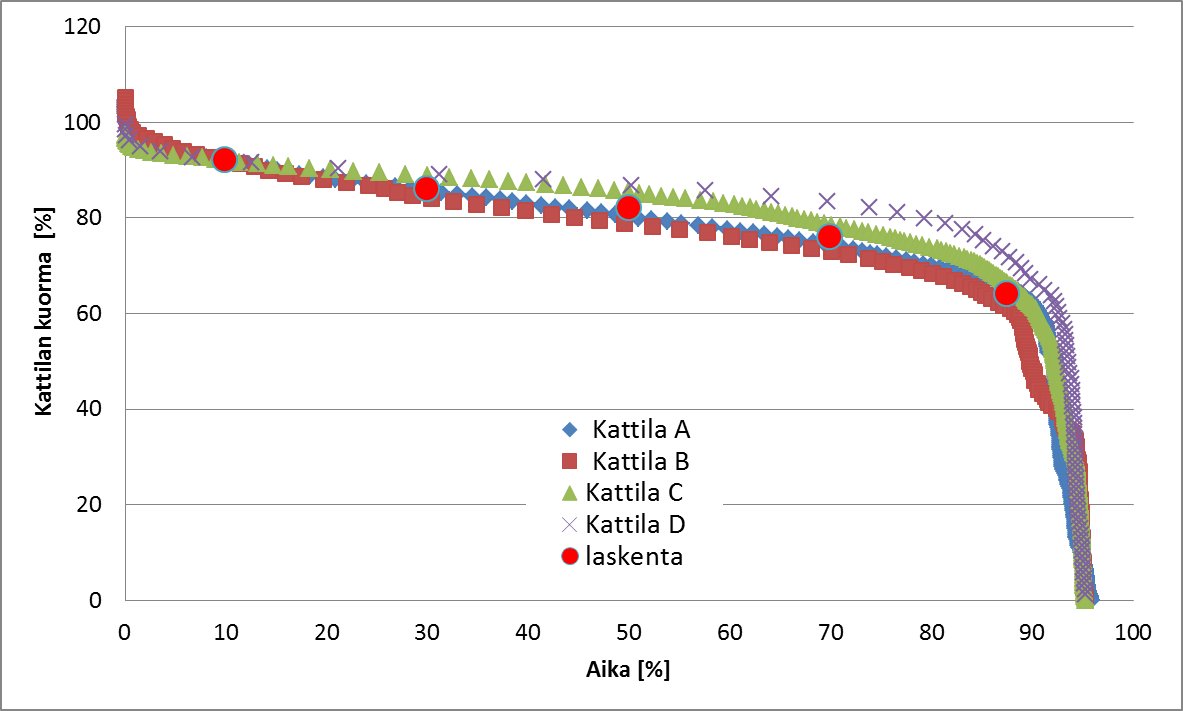 18.8.2013
LUT SVPUMP
4
Tyypillinen pumpun hyötysuhdekäyrä
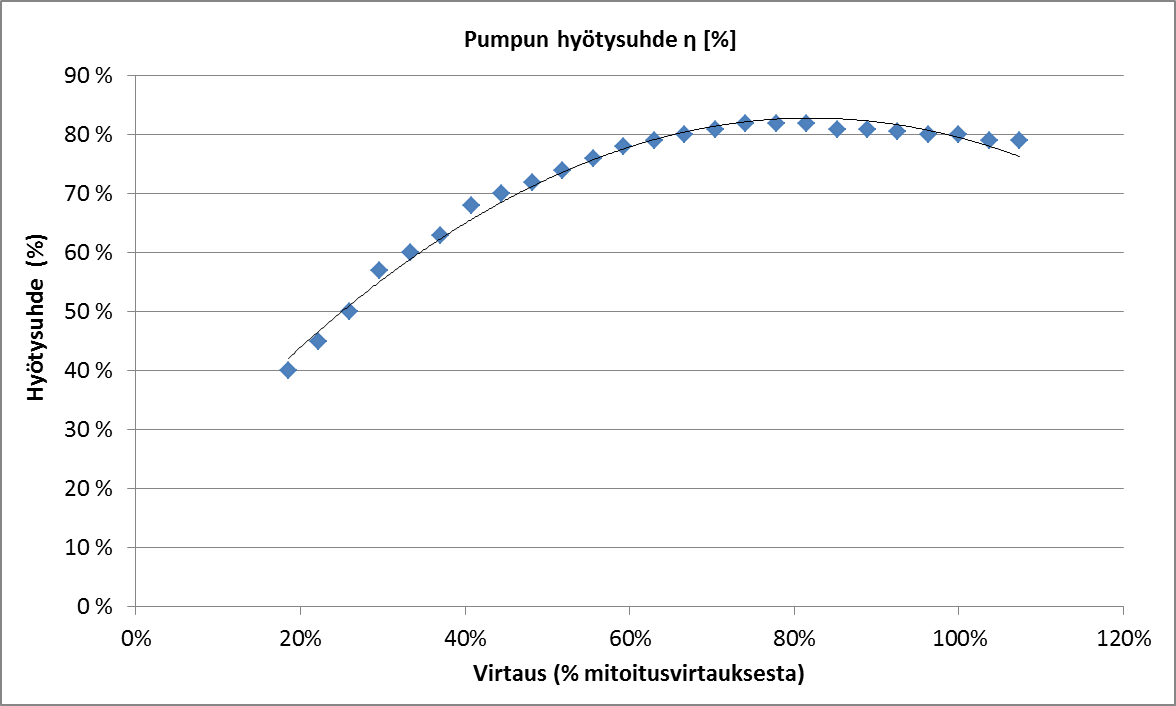 18.8.2013
LUT SVPUMP
5
Tyypillinen pumpun nostokorkeus(kuristussäätö)
Pumpun nostokorkeus
Kattilan kuorma, %
18.8.2013
LUT SVPUMP
6
Laskennassa käytetyt arvot (valittiin tyypillinen tapaus)
18.8.2013
LUT SVPUMP
7
Laskentatapaukset(varalla turbopumppu)
18.8.2013
LUT SVPUMP
8
Laskentaesimerkki
18.8.2013
LUT SVPUMP
9
Laskentatulokset kuristussäätö(edullisimman pumppumäärän ajon mukaan)
18.8.2013
LUT SVPUMP
10
Laskentatulokset nestekytkinsäätö(edullisimman pumppumäärän ajon mukaan)
18.8.2013
LUT SVPUMP
11
Laskentatulokset invertterisäätö(edullisimman pumppumäärän ajon mukaan)
18.8.2013
LUT SVPUMP
12
Vertailu
18.8.2013
LUT SVPUMP
13
Vertailu (sähköpumppu turbopumpun tilalla)
18.8.2013
LUT SVPUMP
14
Tulokset
Näyttää siltä että kolme pumppua ja turbopumppu on kaikissa tapauksissa edullisin tai ainakaan eroa neljä pumppua ja turbopumppu on pieni. 
Kaksi pumppua ja turbopumppu on aina kallis vaihtoehto 
Yksi pumppu ja turbopumppu on aina kallein vaihtoehto 
Syöttövesipumppujen teho on ylimitoitettu osittain standardin vaatimuksesta
Syöttövesipumppuilla pitää pystyä pumppaamaan 115 %kattilan höyrystys kaikilla kattilan painehäviöillä ja toisaalta 100 %:n kapasiteetti niin, että paine vastaa lieriön varojen aukeamispainetta (= 10 % yli vastuksista lasketun painetarpeen). 
Turbopumpun tarve on kyseenalainen koska soodakattila on suunniteltu siten että se voidaan tarvittaessa tyhjentää vaurioittamatta kattilaa. Tällöin veden pinta lasketaan pari metriä pohjan alinta tasoa korkeammalle. Varapumpun tarvetta taas perustellaan sillä että veden pintaa pitää lieriössä näkyvillä, koska muutoin kattila vaurioituu. Tässä on ristiriita.
18.8.2013
LUT SVPUMP
15